Rethinking your operating model?
Case Study: Learnings from Melqart Asset Management
Enfusion's Middle Office Managed Services drives game-changing digital transformation
1
PAIN POINTS
Managing a best-of-breed technology stack with multiple implementations and disparate datasets
Outsourced Middle office with different processes and toolsets that increased operational complexity
Clunky workflow for their event-driven strategy
Lacked scalability to support their growth into new strategies
ENFUSION SOLUTION
A front-to-back (PMS, OEMS, General Ledger) native-cloud SaaS platform with unlimited flexibility for growth
Robust risk management tools and multi-asset class coverage critical for global macro launch strategy success
One golden source of truth at the core
A specialized Managed Service client team able to handle routine operations, exceptions, and esoteric trades and products
RESULT
Reduced costs and optimized efficiencies with Enfusion’s holistic approach to software and services.Melqart can make use of additional functionality̆, benefiting from Enfusion’s open architecture to add in connection points to external data sources, analytics resources, new products, payments processing, and more.Real-time views of the same source of trade and position data provide Melqart and the Enfusion service team with the ability to see the same information simultaneously and resolve issues such as trade breaks or other reconciliation scenarios quickly.Enhanced data security: Melqart is able to safeguard its data while receiving and transmitting information between counterparties across differing file formats and endpoints with clearly defined workflows.
Melqart Asset Management

Entity Type
Hedge Fund
Investment Strategy
Event driven and Macro
AUM
$1.7 Billion (As of November 1, 2021)
Headquarters
London, United Kingdom
First Fund Launch
March 2015
2
4
3
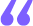 Enfusion plays an integral part in our operational processes and is an extension of the Melqart team.
Deepak Verma
Head of Operations, Melqart Asset Management
1